行政院跨部會會議
金融挺實體經濟
三力四挺政策專案
金融監督管理委員會
105年8月30日
2
金融監理以管理及興利並重
持續提升金融競爭力
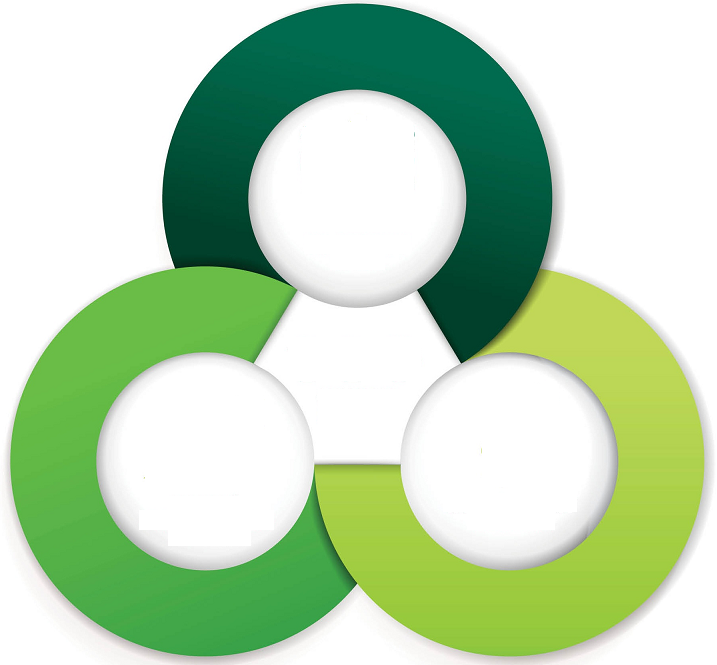 積極研議採行有利於金融發展之相關措施，進行各項金融法規檢討鬆綁
營造有
利環境
加速與國際監理標準接軌之金融體制，協助本國金融業者拓展海外商機
管理
興利
健全資
本市場
接軌國
際體制
擴大企業籌資管道，提供多元化金融商品，滿足企業及投資人需求
3
金管會近期之施政成效
執政百日之施政成效
檢討保險風險資本額制度，導引保險業資金投資國內資本市場
鬆綁上市櫃公司併購規範，提升產業競爭力
建置基金網路銷售平台，提供民眾便捷投資管道
建置雙幣交易作業系統，有效活絡ETF市場
國際首檔美元兌人民幣即期匯率選擇權商品上市
開辦具外溢效果之實物給付健康管理保險商品
完成全面性死亡除戶通報作業，主動提供民眾保險理賠服務
適度調降個人傷害保險費率或提高保障金額，減輕民眾負擔
協助調降學生就學貸款利率，及促成學生團體保險順利決標
推動產學合作實習計畫，增加青年就業
4
國際經濟情勢動盪
美國利率走勢不確定、英國脫歐黑天鵝事件
股市連動性高且波動大、匯率波動加劇
國際情勢影響金融穩定
國際情勢影響金融穩定
國際股市波動加劇
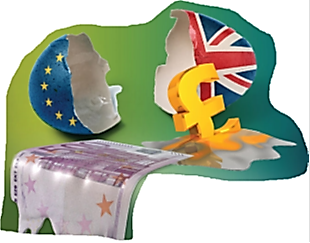 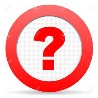 各國股市股價走勢圖
美國利率走勢不確定
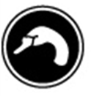 英國脫歐黑天鵝事件
今年以來各國主要國家貨幣兌美元波動幅度%
資料來源：彭博資訊，104/7/1~105/6/29。105/1/1=100。
資料來源：彭博資訊，105/1/1~105/6/29。
5
國內經濟結構困境
超額儲蓄由94年之0.71兆元，增加至104年之2.52兆元
固定資本之實質成長率從99年之19.31%，下滑至104年之1.23%
超額儲蓄逐年攀升    實質投資面臨瓶頸
資料來源：行政院主計總處
6
金融發展與經濟成長互利共榮
金融發展與實體經濟發展互為影響，金融業無法獨善其身，金融政策除應強化監理外，亦應兼顧產業發展，須並因應經濟環境變化而適時調整
在維持金融體系穩健成長下，善加運用金融業之專業與資源，對協助產業創新轉型及在地就業等發揮更多功能
經濟
金融
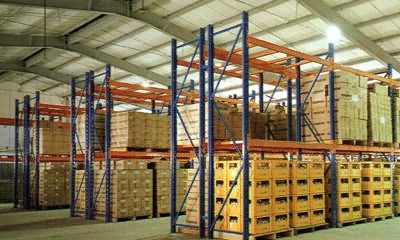 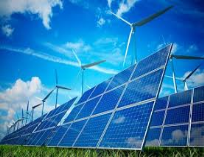 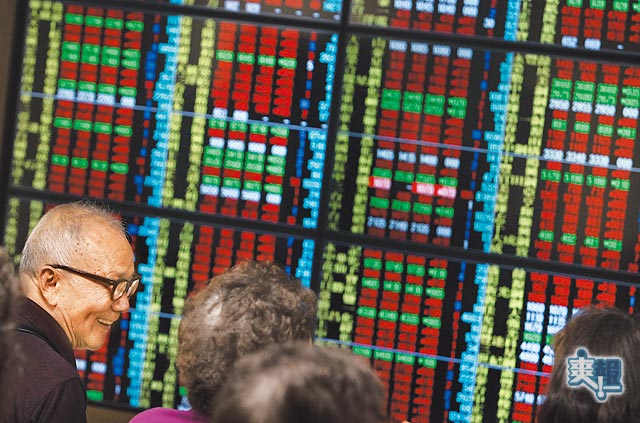 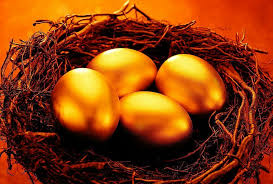 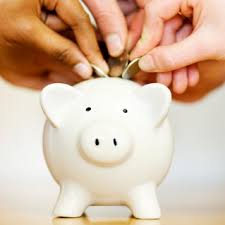 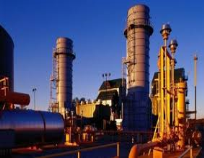 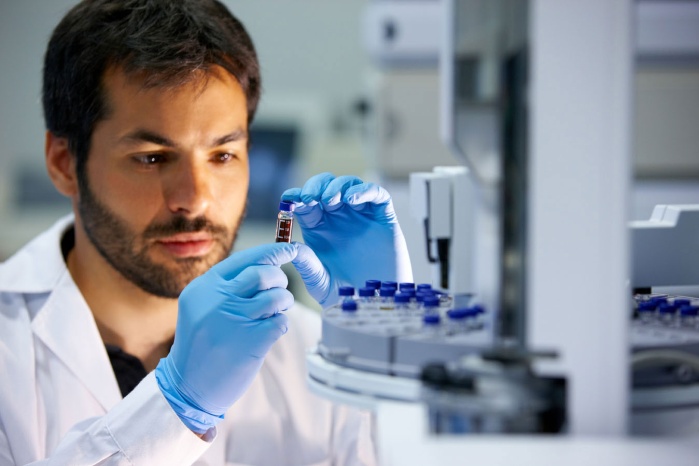 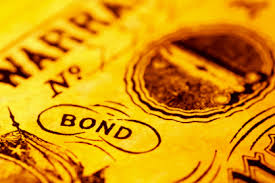 7
7
落實新政府政策核心理念
價值 - 創新、就業、分配
願景 - 追求永續發展之新經濟模式
推動 - 優先推動五大創新研發計畫
五大創新研發計畫
桃園 - 亞洲矽谷
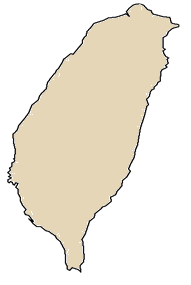 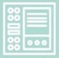 矽谷潛力產業的供應鏈
打造亞洲青年創業基金
南港 – 生技醫療
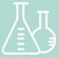 整合北到南沿線的醫療與
生技研發能量達世界規模
台中 – 智慧機械
北中南 – 國防產業
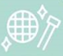 精密機械技術再升級
高科技產業零件基地
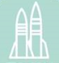 與民間合作開發本土
國防帶動航太與資安技術
台南 – 綠能科技
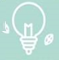 開發足以供應一座
城市電量的再生能源
8
挺產業、挺創業、挺創新、挺就業
政策目的-以四挺，達成促進實體經濟發展
政策方針-運用三力，落實四挺政策
目標
實體經濟發展
金
融
服
務
需
求
四挺
促進
產業發展
協助
青年創業
支持
新創事業
創造
就業機會
三力
資金 (多元資金供應)
金融
產業
智囊 (財務調研協助)
場域 (軟硬設施支援)
9
三力 - 資金、智囊、場域
促進
投資
財務
諮詢
提供
融資
產業
調研
資金
智囊
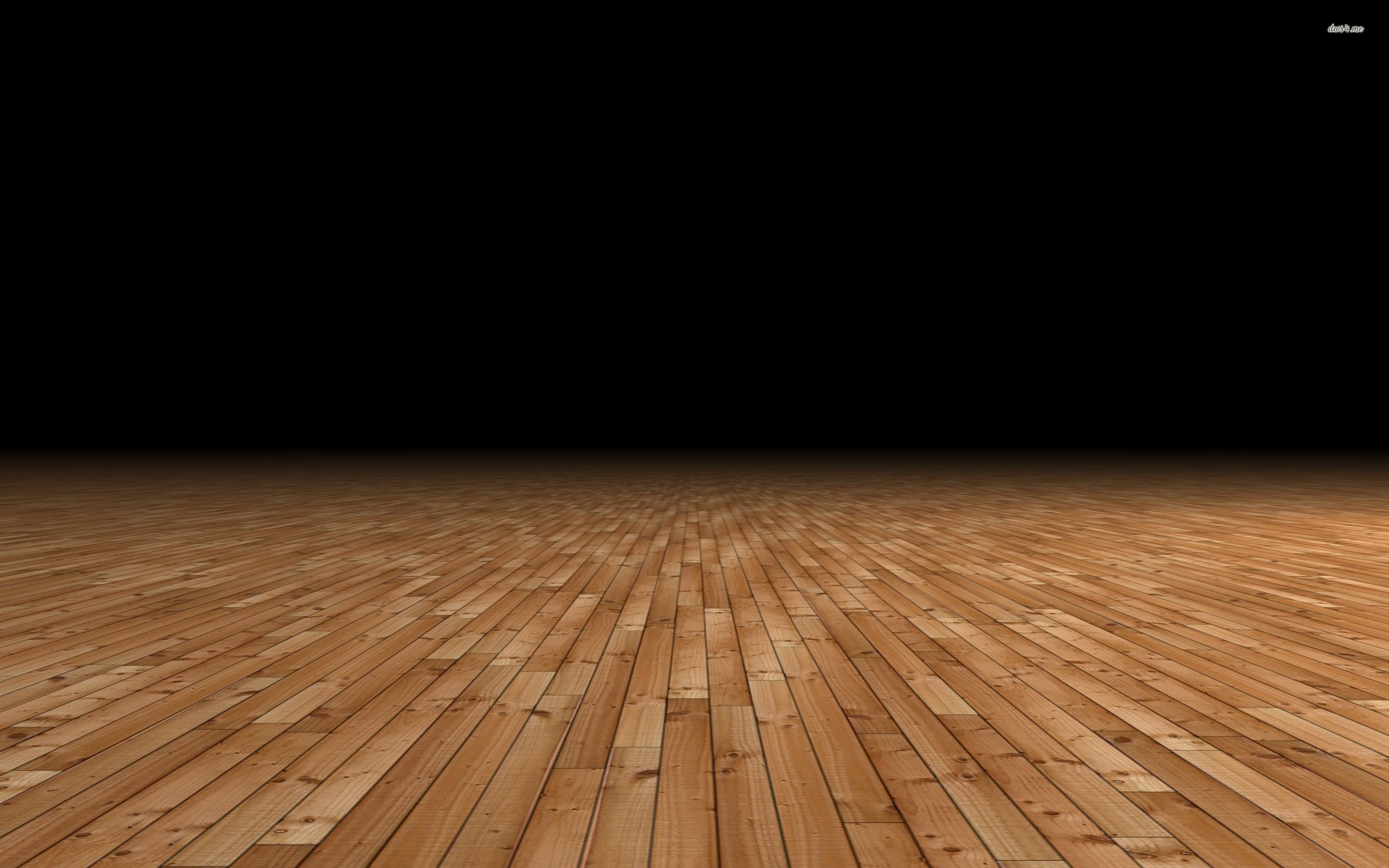 多元資金供應
財務調研協助
數位金融
商業模式
市場
分析
場域
軟硬設施支援
金融
業師
創業
基地
產學合作
10
三力四挺政策專案概要
四挺：以「挺產業、挺創業、挺創新、挺就業」，達成促進實體經濟發展之目的
三力：由「資金、智囊、場域」三大資源提供動力，涵括7個面向
11
重要措施
推動天使基金、創新創業基金
以金融業善盡企業社會責任為出發點，激發創業動能。
以捐助方式挹注資金，成立基金管理委員會，並將基金交付信託，以投資方式提供資金。
12
12
重要措施
鼓勵參與公共建設投融資
放寬私募REITs投資公共建設開發比率上限。
放寬公共建設辦理證券化條件：
放寬民間機構於營運期間依投資契約取得公共建設營運收入之金錢債權辦理證券化者，得不受該機構須與債務人簽訂契約之限制，以引導長期資金投入公共建設。
鼓勵銀行中長期資金運用於自償性公共建設授信。
13
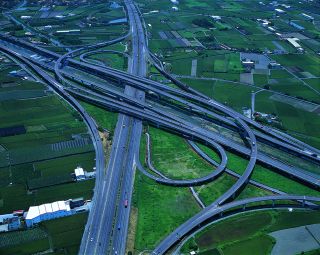 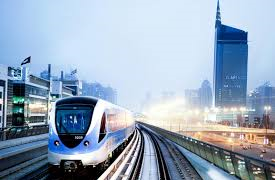 13
重要措施
鼓勵辦理創新產業放款及夾層融資
鼓勵銀行對五大創新研發產業放款：
放款對象：綠能科技、亞洲矽谷、生技醫藥、國防產業、智慧機械等五大產業。
配套措施：信保基金保證成數由8成提高至9成。
鼓勵銀行以附帶收益條款，提高對新創事業融資之誘因：
除依放款利率收取利息外，得以附加收益條款分享未來營運獲利之方式辦理，以提高貸款之誘因。
14
9成
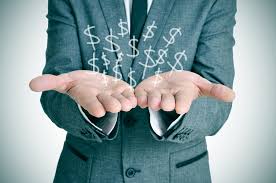 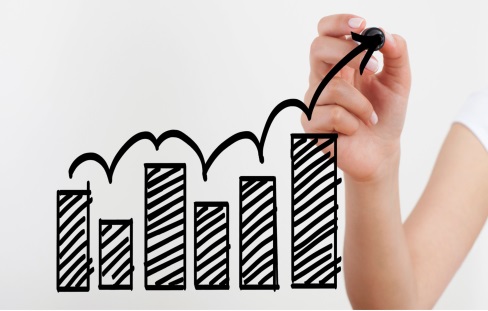 14
重要措施
推動發展數位金融商業模式
促進群眾募資平台健全發展：
舉辦創櫃板及群募平臺宣導會，或配合相關單位辦理展覽時規劃「創櫃板公司」展館，並廣邀創櫃板公司、新創企業、天使投資人及中介機構等參與。
開放銀行與網路借貸平臺業者合作：
研議開放銀行與網路借貸平臺業者合作，於公平、公開環境中，共同分工、互補，推動創新且具效率之商業模式，並透過金融體系間接達成控管風險及維護消費者權益之目的。
15
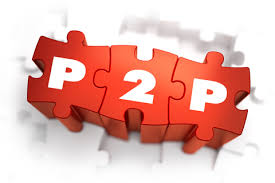 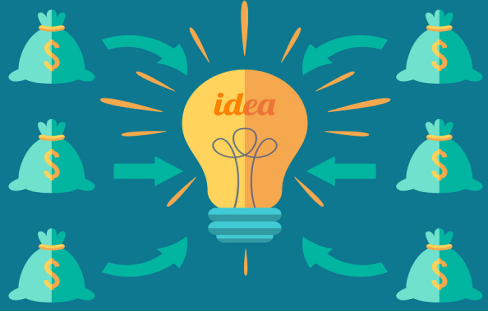 15
重要措施
提供財務調研及市場分析服務
建立創業財務輔導平台：
由金融周邊機構整合金融業資深人才，成立「創業財務輔導平台(健診中心)」，原則免費提供各新創事業創業初期之基本財務諮詢。
有效運用大數據資料庫：
金融聯合徵信中心及聯合信用卡處理中心開放統計資訊，利用大數據資料庫，協助企業及創業者掌握產業動態及市場趨勢。
16
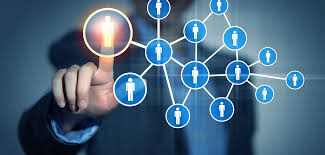 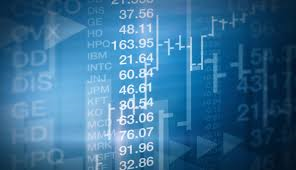 16
重要措施
積極提供軟、硬設施支援
金融業師：
配合經濟部等相關部會，遴選退休之金融從業人員，擔任青年創業之財務規劃導師。
產學合作：
由金融周邊機構建立資深金融人才資料庫，支援大專院校金融實務課程，並鼓勵上市(櫃)公司(含金融業)提供大專院校學生於企業內部實習及畢業延攬就業之機會。
創業基地及展演空間：
運用金融總會金融科技發展基金，擴大金融科技創新基地，積極與現有創業園區、創新育成中心及金融機構等合作，提供創業者交流。
17
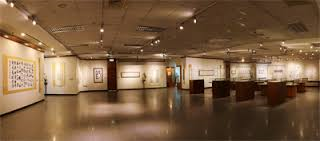 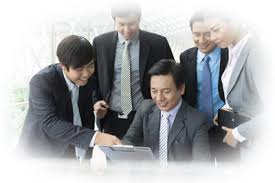 17
18
天使基金
19
籌組天使基金之目的
20
規劃─基金規模與募集
21
規劃─投資對象
22
規劃─基金資金運用
23
規劃─對投資對象之輔導協助
24
25
創新創業基金
26
標的對象
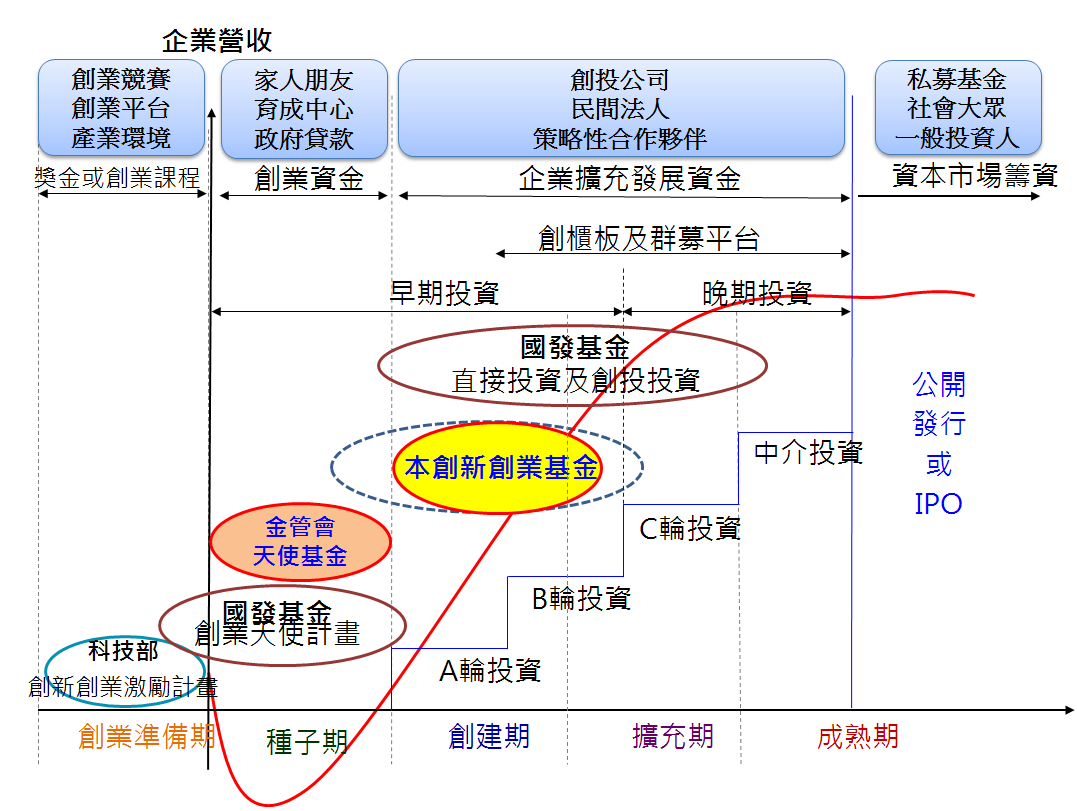 27
運用規劃
28
預期效益
29
跨部會協助事項
國發基金對於直接投資與創投業務有豐沛經驗，請國發基金於過程中提供必要之指導協助
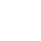 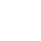 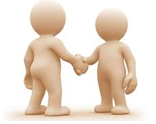 請國發會與經濟部及其周邊機構，於基金成立後引薦具發展潛力之創新創業企業予本基金
本「創新創業支援網路平台」與經濟部「青年創業及圓夢網」串接
30
31
重要跨部會議題
持續停徵公司債(金融債)之證交稅
停徵上市及上櫃債券指數股票型基金(債券ETF)之證交稅
開放大陸地區投資人及在臺陸資投資事業投資基金及外幣債券
32
持續停徵公司債(金融債)證交稅
33
持續停徵公司債(金融債)證交稅(續)
預期效益
34
持續停徵公司債(金融債)證交稅(續)
跨部會協助事項
金管會已於105年3月11日檢送稅式支出評估報告予財政部參考
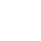 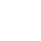 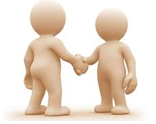 金管會已於105年8月17日至財政部開會研商「證券交易稅條例」修正草案相關事宜
35
停徵上市(櫃)債券ETF證交稅
36
停徵上市(櫃)債券ETF證交稅(續)
預期效益
37
停徵上市(櫃)債券ETF證交稅(續)
跨部會協助事項
金管會已於105年6月16日檢送稅式支出評估報告予財政部參考
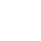 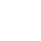 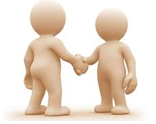 金管會已於105年8月4日及8月17日至財政部開會研商「證券交易稅條例」修正草案相關事宜
38
開放大陸地區投資人及在臺陸資投資事業投資基金及外幣債券
39
開放大陸地區投資人及在臺陸資投資事業投資基金及外幣債券(續)
預期效益
40
開放大陸地區投資人及在臺陸資投資事業投資基金及外幣債券(續)
本次規劃開放架構
*QDII係指經大陸地區證券、銀行及保險主管機關核准之合格機構投資者
41
開放大陸地區投資人及在臺陸資投資事業投資基金及外幣債券(續)
跨部會協助事項
本案規劃涉及行政院大陸委員會、中央銀行、經濟部、財政部及內政部移民署等相關部會權責，將彙整相關意見後，配合修正「大陸地區投資人來臺從事券投資及期貨交易管理辦法」，並依規定報請行政院核定後發布施行
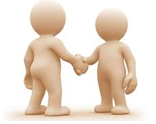 42
結語-金融為經濟發展活水
建構「金融推升實體經濟發展，產業帶動金融業務成長」之發展模式
提升金融業競爭力，發揮金融中介功能，達成金融與產業雙贏
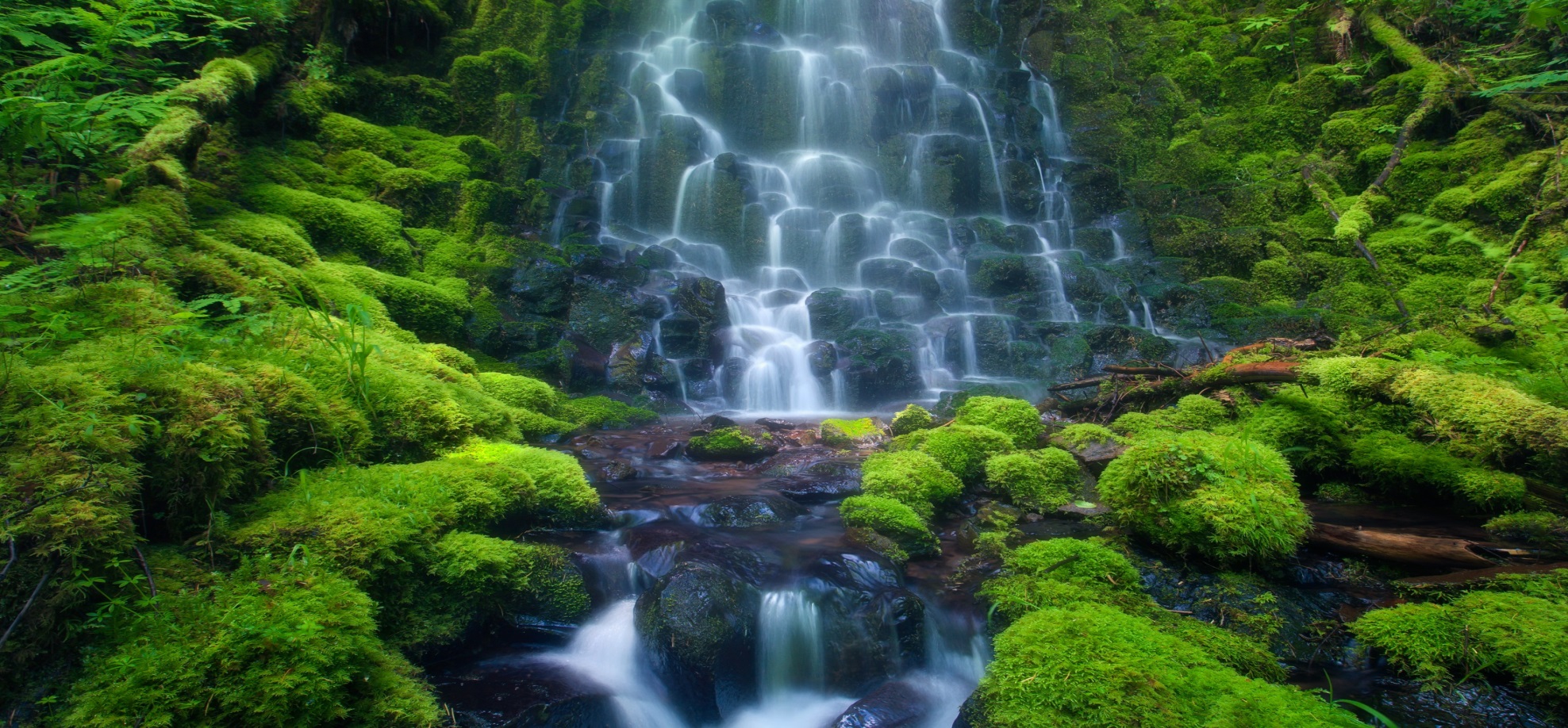 43
恭請裁示
44